Beyond BiasWhat Happens After We Know (And Disclose?) the Biases in our AI Models
Douglas Hague (SDM ‘99)
Executive Director: School of Data Science at UNC Charlotte
MIT SDM Seminar Series
April 14th, 2020
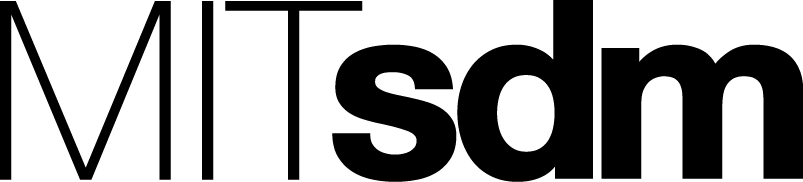 Bias and Fairness in AI:  One Hot Topic!
Historical:
Credit approvals/red lining
Heart disease

Recent AI:
Credit approvals
Facial recognition: Joy Buolamwini’s research at MIT
Criminal justice: recidivism
Human resources: resumé screening
Healthcare services



Unfortunately bias and fairness are not new, just amplified.
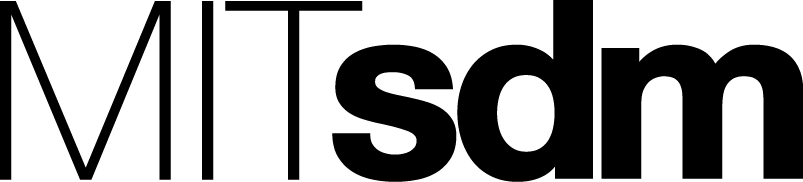 Two Things to Remember
Bias is not the same as fairness

System thinking is required
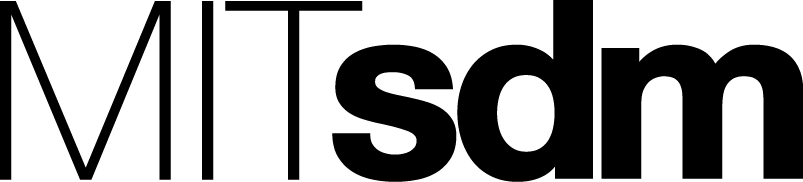 Background Concepts in Statistics #1
Confusion Matrix
Measures of Bias
Predicted Case
Accuracy
Sensitivity (true positive rate)
Specificity (true negative rate)
Precision (positive predicted value)
Negative predicted value
Miss rate
False discovery rate
True Positive
False Positive
Actual Case
True Negative
False Negative
Bias ≠ Fairness
Fairness driven by social construct
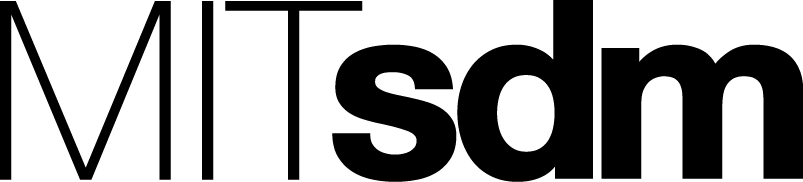 Background Concepts in Statistics #2
In practice, not possible to ensure identical subcategory bias
ROC Curve
Subcategories
Better
True Positives
True Positives
False Positives
False Positives
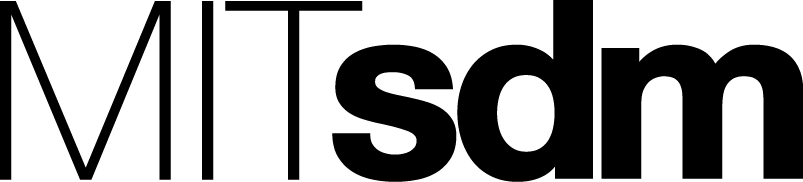 Done! Complete!
You now have a model as unbiased as possible
Balancing of various biases
Balanced input data
Tuned thresholds
Built separate models
Etc.

Now you need to deploy
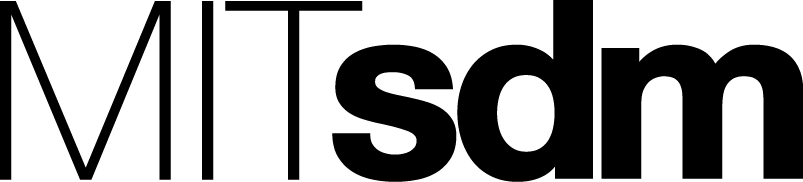 Models Deploy into a Larger System
Simplified system with model
Data Collection
Data Processing
Model Prediction
System or Human Action
Outcome
1
2
Model statistics
Data stability
Accuracy
KPI
Subcategory performance
Outcome statistics by subcategory
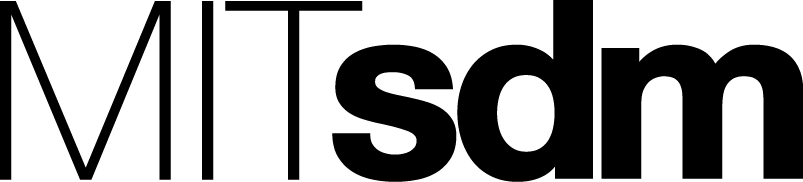 Further Questions for Deployment
How to define the system
Are you accounting for society in your AI development?
What cultural/social frameworks are you expecting
What is the interaction with users and impacted groups?
How much transparency do you provide?
Are there regulatory differences and how do you manage?
What systems do you have to monitor your model performance over time?
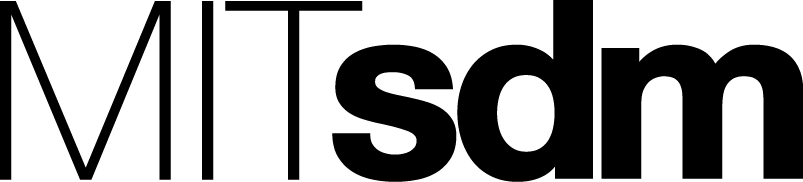 System Thinking is Critical to Analysis of Fairness
Framework for Fair AI*
Framing: measurement of model or system
Portability: uses not in assumptions/data
Formalism: bias ≠ fairness
Ripple Effect: introduction of model changes system
Solutionism: do you really need a model?

Trust
Privacy
Transparency
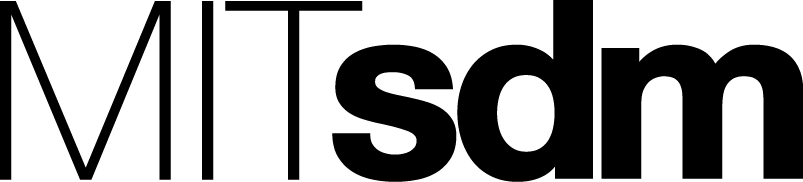 *Modified from Selbst et al.
Framing Use Case: Autonomous Credit
Offer in seconds!  But wait, I just got fined for bias!?
Humans accept/decline offer
Reject inference
Differential information for select groups
Cultural acceptance of debt
Time is unstoppable
Economic conditions change
Individual and group behaviors migrate
Credit Bureau
ETL and Blending Data
Offer Credit?
Accept Offer?
Outcome
1
2
2008 Financial Crisis      Model Risk Management
	Fairness is emerging topic in MRM
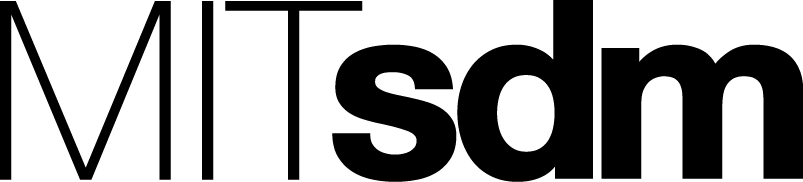 Framing Human in the Loop Systems
ROC Curve
Improvement in outcomes!
Exogenous variables to model
Changing dynamics of system
Reintroduction of bias?
Mental models often include powerful but biased variables
Unconscious bias creeps back in

Measurement of outcomes
Before AND after human decisions
Human Decision
Computer Reject
True Positives
Computer Approve
False Positives
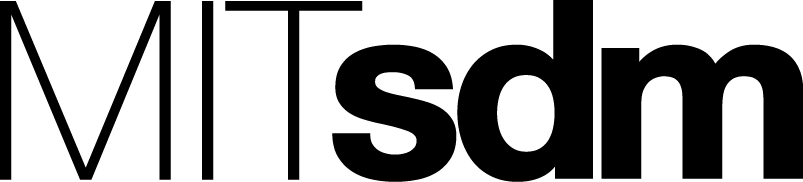 Portability Drives Efficiency; Risks Fairness
Adjacencies
Areas just outside data used during development
Areas that are outside of (implicit) assumptions
Common data adjacencies
Models from literature
Geographic areas
Client segments 
Application outside of assumptions
Economic conditions
Actor behavioral change
Cultural norms and regulatory environment change
Emergency situations
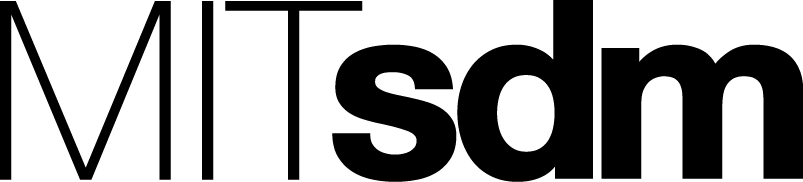 Formalism: Social Systems Disagree!
Social systems are people focused

Many ways to measure bias

Different stakeholder views
Focus on different areas of bias
May not be mathematical argument
Mathematically intractable
Possible in ideal case
Optimization will involve tradeoffs

Now what?
Accuracy
Sensitivity
Specificity
Precision
Negative predicted value
Miss rate
False discovery rate
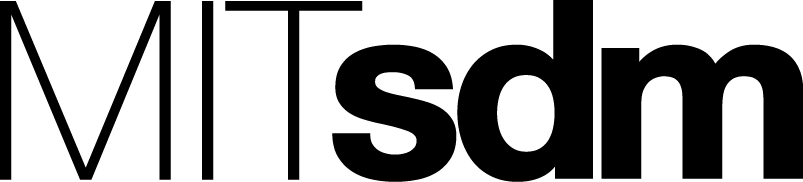 Trustworthy AI*
Trust in the general public is hard

Transparency
When and how to disclose and ensure awareness
Explainability/Traceability
Privacy
Knowledge of use
Right to be forgotten
Ownership
PII, PPI
Anonymization

Human agency
Robustness, security, and safety
Accountability
Societal and environmental wellbeing
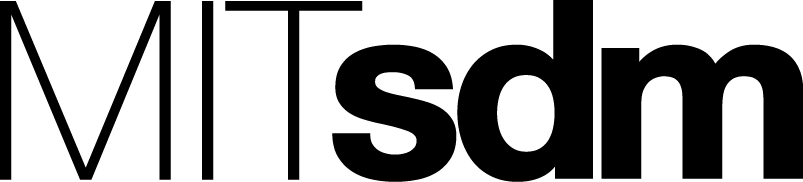 *Based on EU’s Ethics Guidelines for Trustworthy AI
Optimize Fairness
Think about the system
Are you balancing risks as well as rewards?
Have you checked for not only bias, but fairness?
How have you framed the system?
Stakeholders, users, and impacted groups?
Culturally sensitive in use broadly defined?
Geographically ok?
How will you monitor model behavior and fairness over time?
Performance?
Use and portability?
How much transparency is appropriate/necessary?
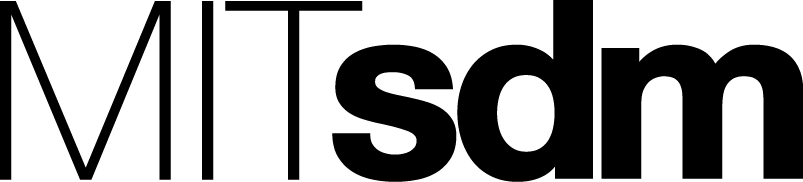 Other Interesting Topics in Fair AI
Intentional bias for social good
Model Risk Management (MRM)
Methods for removing bias from models
Specific cultural implications and social expectations
Moral basis for decisions (AI or not)
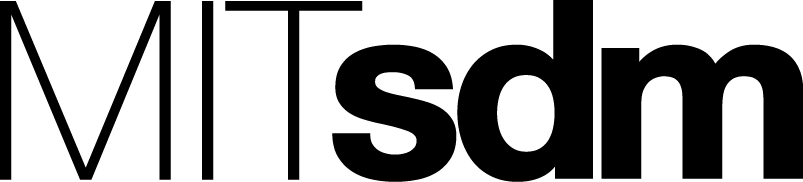 Two Things to Remember
Bias is not the same as fairness

System thinking is required
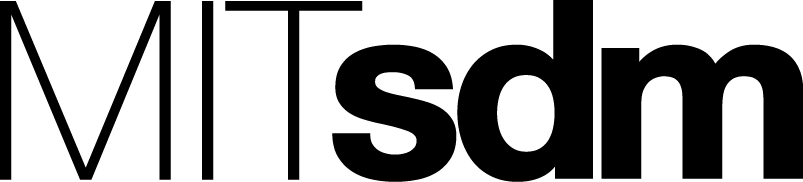 References
A Selbst, D Boyd, S Friedler, S Venkatasubramaniam, and J Vertesi, Fairness and Abstraction in Sociotechnical Systems.  In  FAT* ‘19. link
Ethics Guidelines for Trustworthy AI link 
Princeton Case Studies on Ethical AI link
J Buolamwini, Gender Shades: Intersectional Phenotypic and Demographic Evaluation of Face Datasets and Gender Classifiers, MS MIT 2017 link
J Kleinberg, S Mullainathan, and M Raghavan, Inherent Trade-Offs in the Fair Determination of Risk Scores, 2016 link
J Silberg and J Manyika, Notes from the AI frontier: Tackling bias in AI (and in Humans) 2019. link
D Hague, Benefits, Pitfalls, and Potential Bias in Health Care AI, North Carolina Medical Journal, 2019 link
Hundreds more….
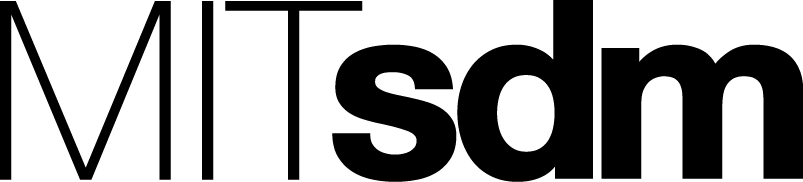 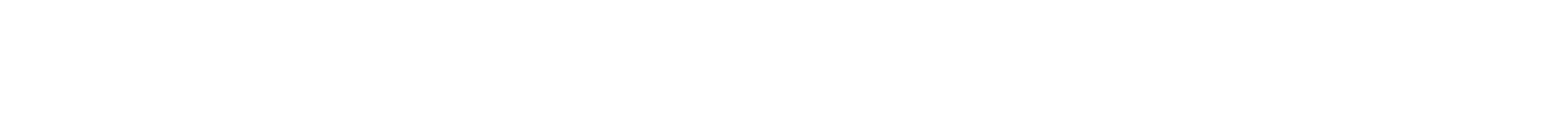 Thank you!dhague@uncc.edudhague@alum.mit.edu
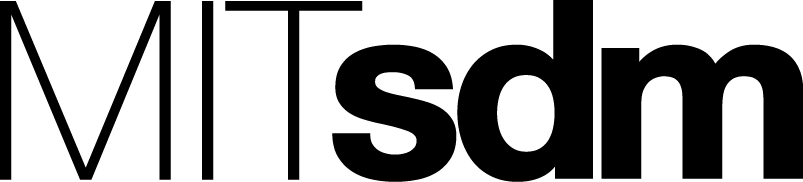